Health Fairs for Eternity
Fulfilling the Gospel Commission throughHealth Fairs
Jesus spent much of His time caring for the physical and emotional needs of the people. While doing this, He had access to their hearts and was able to address their spiritual needs as well.
Health Fairs are a positive way of responding to the physical needs of the people in our communities.Most of the people around us don’t realize how much their lifestyles are affecting their health, both physical and spiritual.
There are eight main factors related to disease prevention and physical, emotional and spiritual health. 
We call them the WELLNESS principles.
Health Fairs Promoting a Healthy Lifestyle
Health FairsPromoting a Healthy Lifestyle
Water 
Exercise 
Live Temperately 
Lots of Fresh Air 
Nutrition
Entire Trust in God
Sunshine 
Sufficient Rest.
[Speaker Notes: Each of these factors are addressed in detail at the Health Fair using a combination of health banners, information booklets, handouts with up-to-date medical information, medical screening/tests and health counseling.]
How to use a health fair
Health Fairs can be used as a one day event to reach out and meet the needs of a community. 

This is most often how they have been used here in Trinidad.
One Day Event
How to use a health fair
With the participation of local church members a Health Fair can be planned and the public invited for several hours on a Sunday.

This is a great way to meet people and assess felt needs of the community.
One Day Event
How to Use a Health Fair
Health lectures can often be conducted in conjunction with the Health Fairs. 

Health lectures increase the interest of the public and provide an opportunity to present practical health information in detail.
Health Lectures
How to Use a Health Fair
Lectures on preventive medicine topics, simple remedies and cooking classes are good choices. 
Good topics include: How to prevent a Heart Attack, Disarming Diabetes, and Controlling Your Blood Pressure.
Health Lectures
[Speaker Notes: Good topics include: How to prevent a Heart Attack, Disarming Diabetes, and Controlling Your Blood Pressure.]
How to use a health fair
Lectures can be from approximately 30 minutes to one hour long. 

During the lecture, the various stations close so that all participants are encouraged to listen to the lecture.
Health Lectures
How to Use a Health Fair
The Health Fair can be the first in a series of programs that will address the various aspects of health. 

Before the Health Fair, strategize and plan specific follow-up programs and have them advertised during the Health Fair.
First in a Series
How to use a health Fair
Cooking schools, Stop Smoking , and Weight Loss programs are a few good choices. 

After these types of seminars, you can then transition into  mental /emotional aspects of health.
Depression, Grief Recovery or Stress Management Seminars
First in a Series
How to Use a Health Fair
Use a Community Center if possible.
Keep the Health Fair to just one hour.
 The goal is to build relationships with the public and transition them into the evangelistic series.
With an Evangelistic Series
[Speaker Notes: Keep the Health Fair to just one hour so that the people cannot get all the screening procedures done in one night.]
How to use a health Fair
After the Health Fair, present a one hour health talk. 
The next night repeat the same schedule. 
On Friday night, begin with a 30 minute Health Lecture, and transition into the first evangelistic topic.
With an Evangelistic Series
[Speaker Notes: Announce your topic for Friday night, and explain that you will share the time with the Bible lecture speaker, who will be emphasizing the spiritual aspects of healthful living.]
How to Use a Health Fair
The Health Fair and cooking class or health seminar can be run through the second weekend before the evangelistic meeting. 

A short health nugget can be continued before each sermon once the health fair and cooking class/seminar are completed.
With an Evangelistic Series
[Speaker Notes: This will help keep the attendance up. 
The Health Fair should be started just a couple of days before the evangelistic series, so the people don’t have time to do everything before the evangelistic series begins. Otherwise they will be less likely to make the transition to the evangelistic series.]
Health Fair Setup
There are eight standard health screening stations. 
Each station has a table and a full-color, upright banner as a background for the station.
The stations should be arranged in a way that facilitates the flow of large numbers of people.
The layout can be adapted to the physical characteristics of the venue being used.
Health Fair Setup
Typically, a U shaped fashion, with a place for health lectures on one end.
Chairs in the center for waiting or use in lectures or presentations.
It is designed so that people can go around in order from station to station, but they do not have to go in order. 
If a station is free, they can move to that station.
Health Fair Setup
Water
Exercise
Live Temperately
Lots of Fresh Air
Registration
Lecture or Stage Area
Checkout
Sufficient Rest
Sunshine
Entire Trust in God
Nutrition
Health Fair Setup
Registration: 
Name, age, height, weight, body fat %, BMI
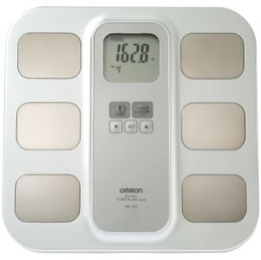 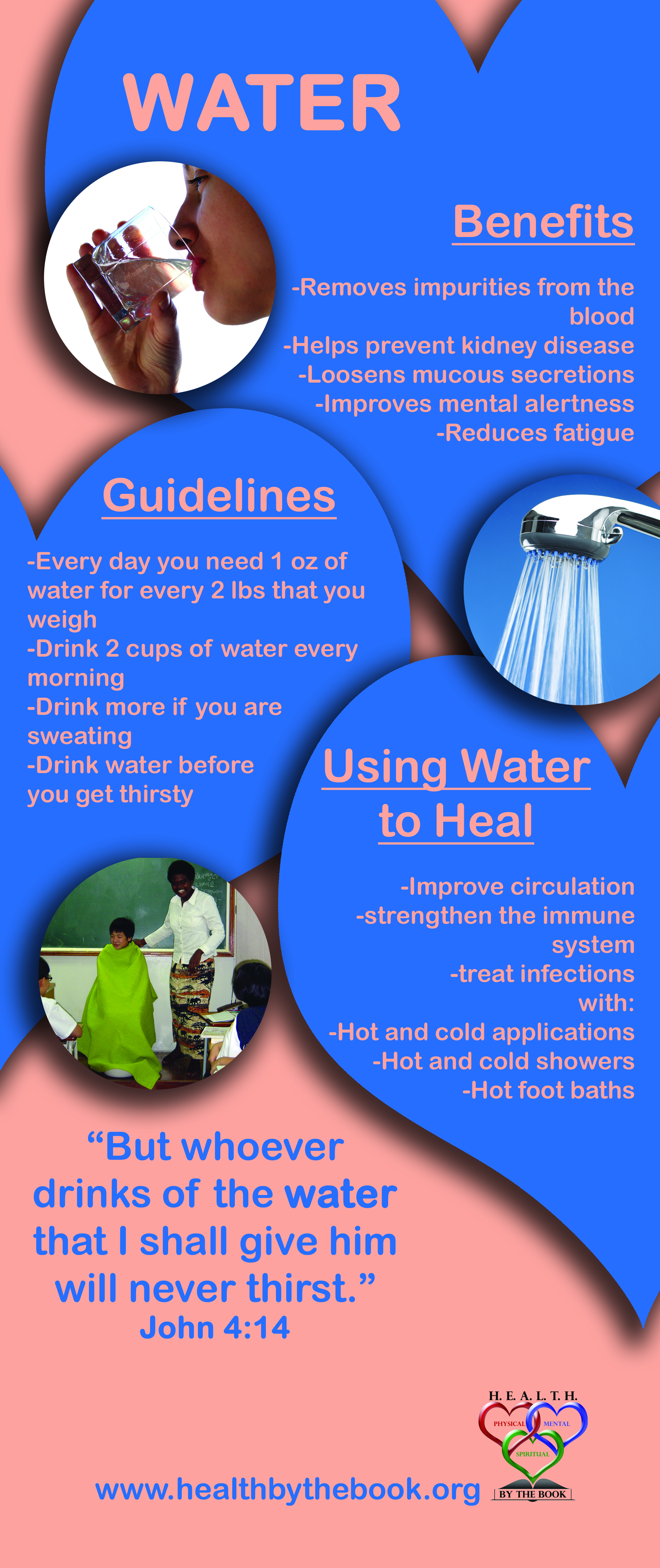 Health Fair Setup
Water:
Water given, water intake needed per day is calculated based on weight, hydrotherapy demonstrations
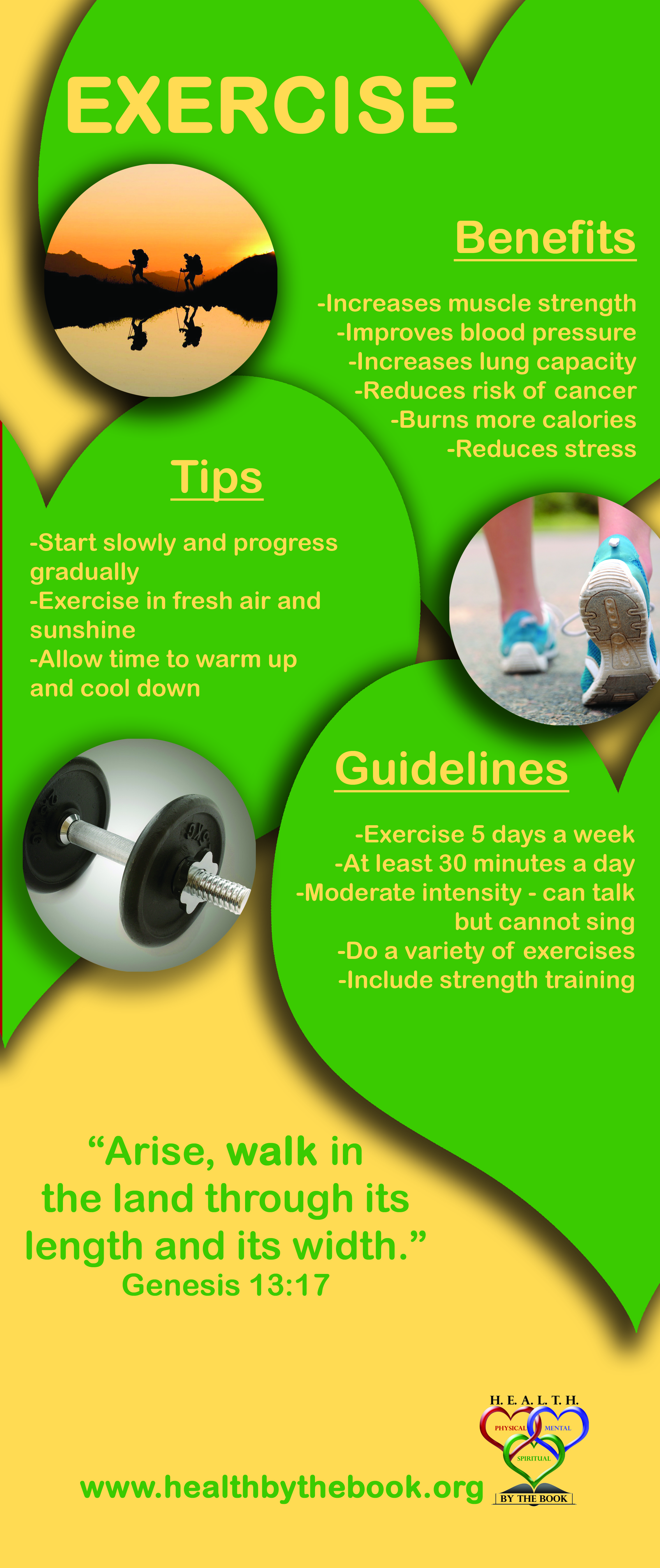 Health Fair Setup
Exercise: 
Harvard Step Test performed, exercise guidelines given
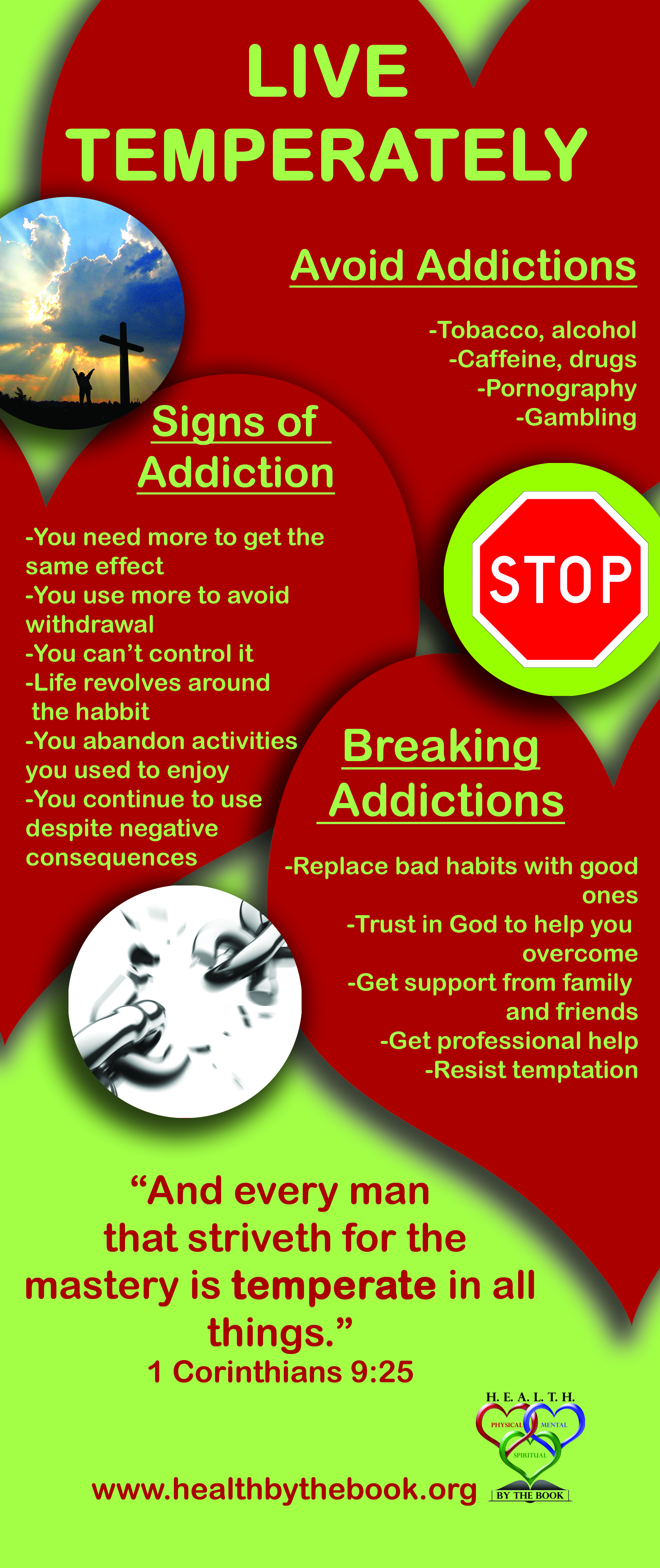 Health Fair Setup
Live Temperately:
Computer Health Age Assessment, lifestyle modifications discussed
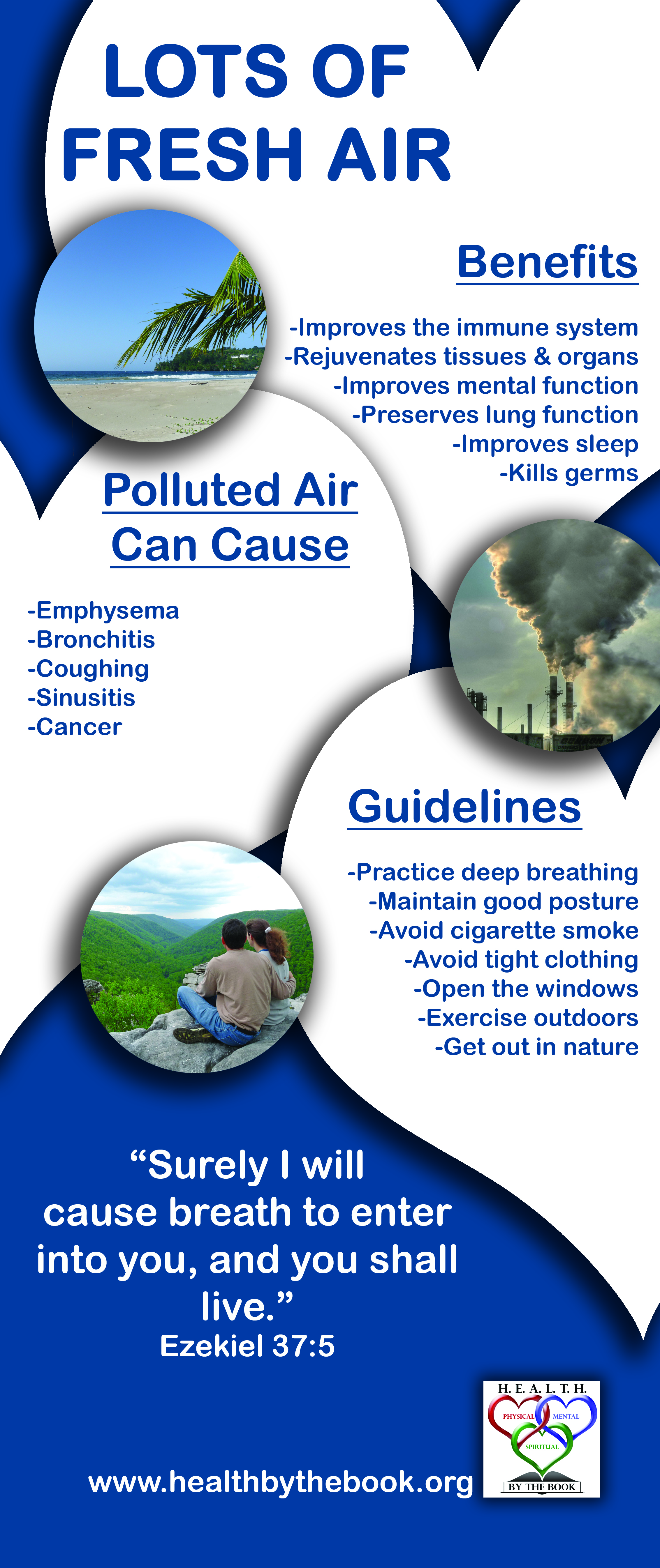 Health Fair Setup
Lots of Fresh Air: 
Peak Flow Measurements, stop smoking information given
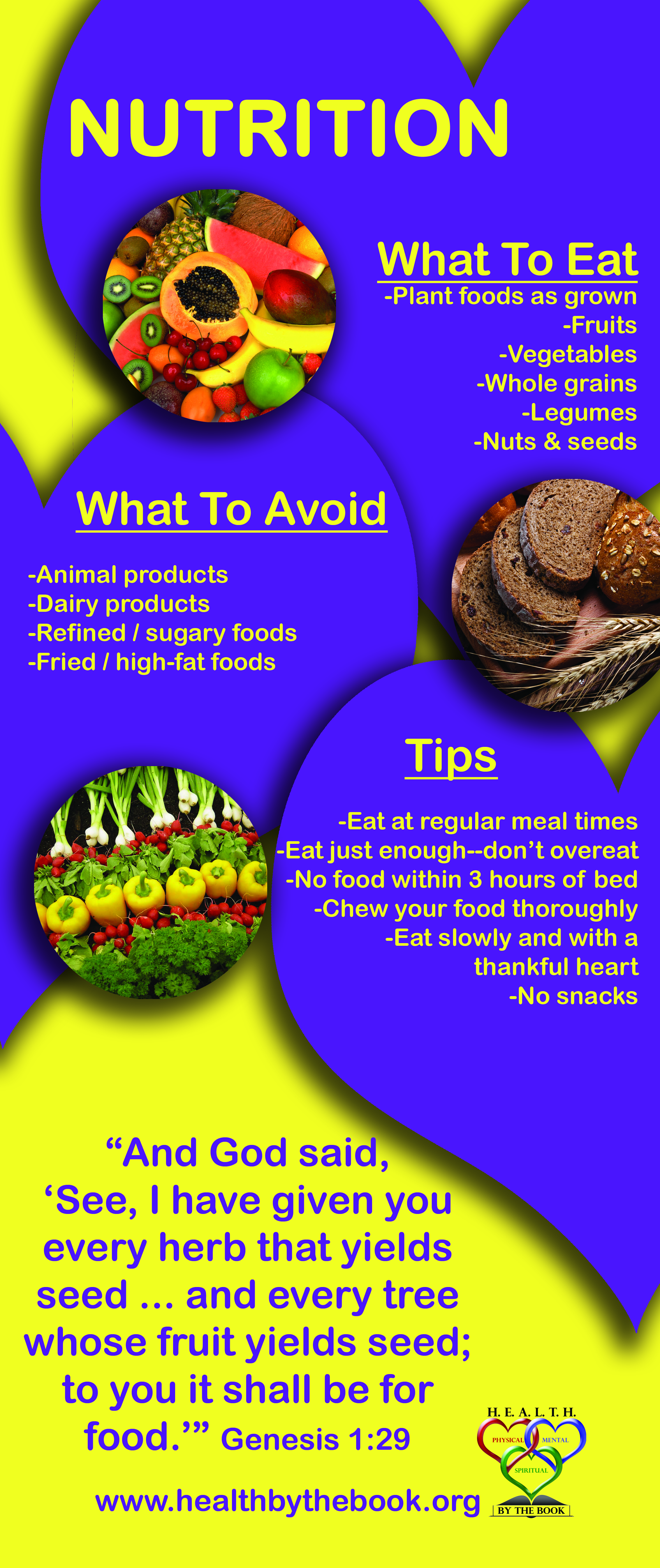 Health Fair Setup
Nutrition: 
Ideal Body Weight calculated, food sample, recipe and nutrition counseling given
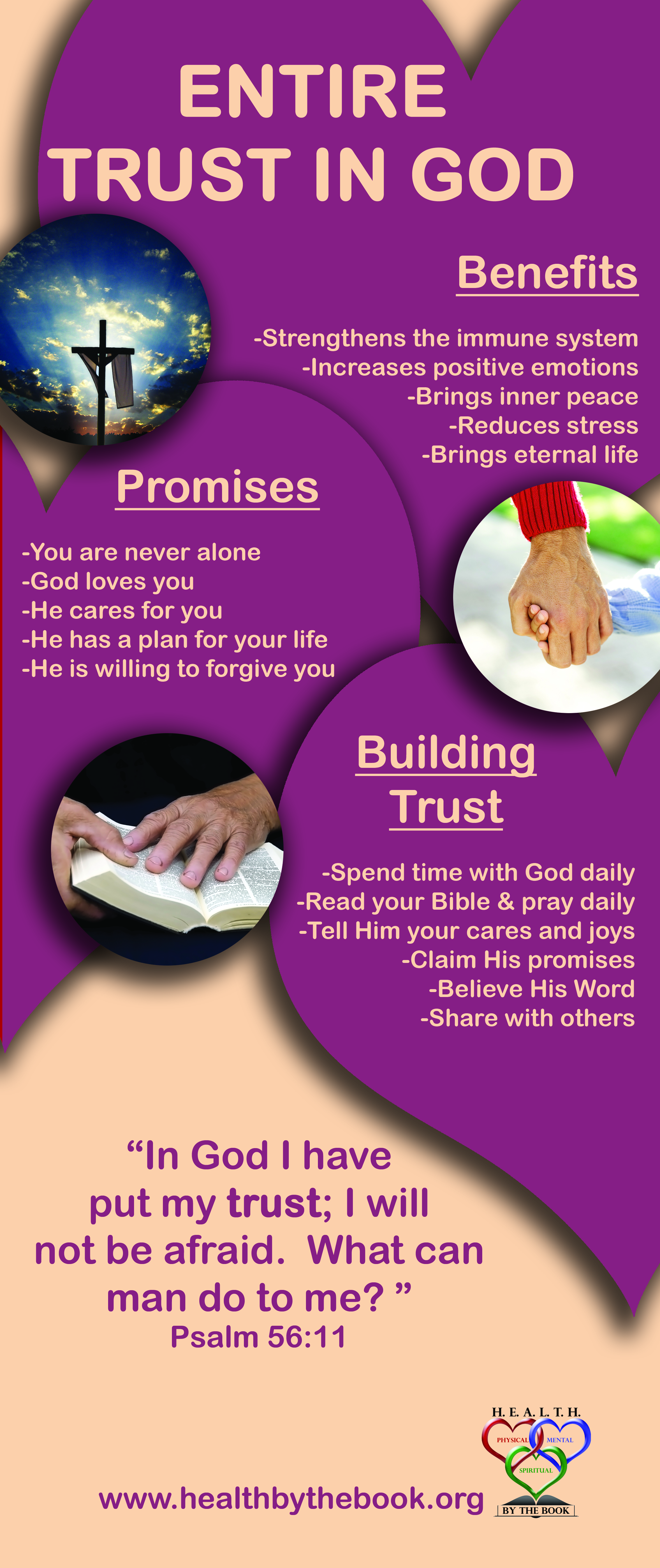 Health Fair Setup
Entire Trust in God: 
Stress Level testing, Spiritual counseling and prayer (if desired)
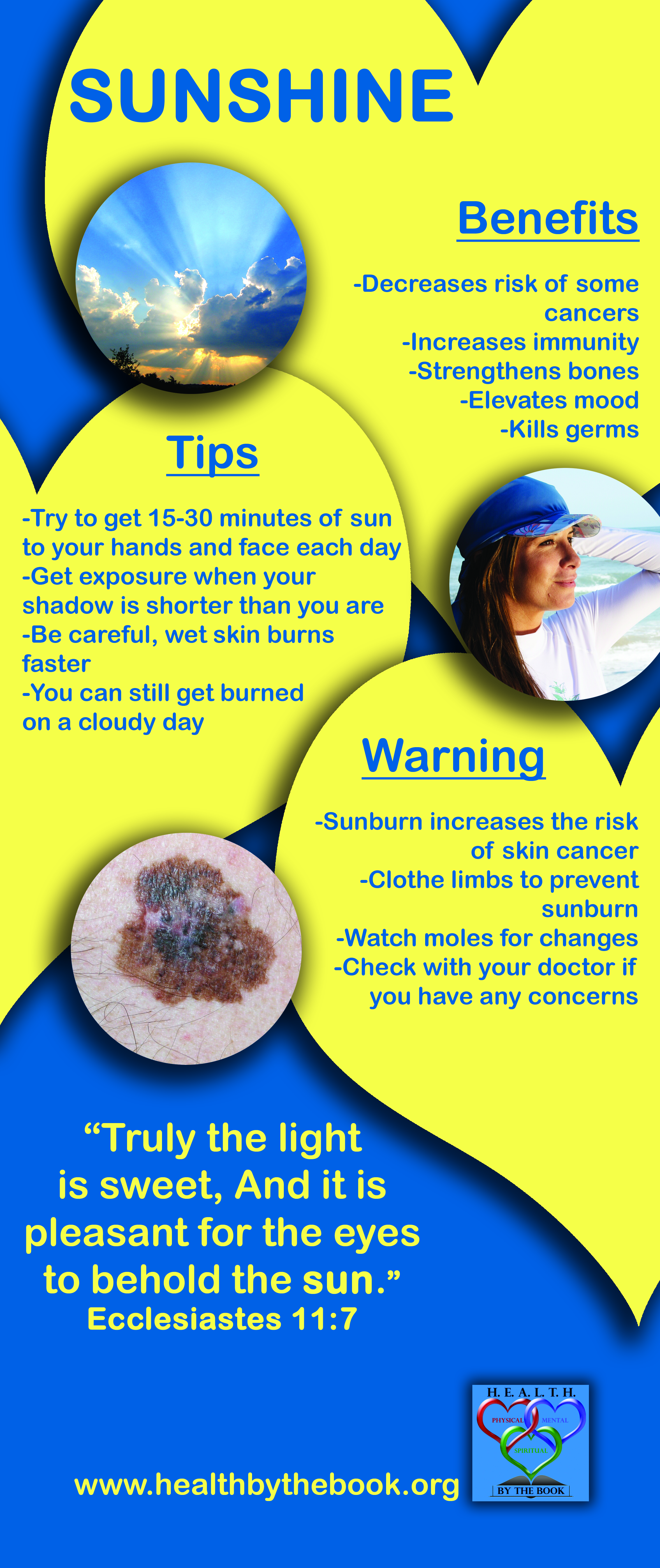 Health Fair Setup
Sunshine: 
Blood sugar and Cholesterol tests (if done), sun exposure, cholesterol and diabetes information given
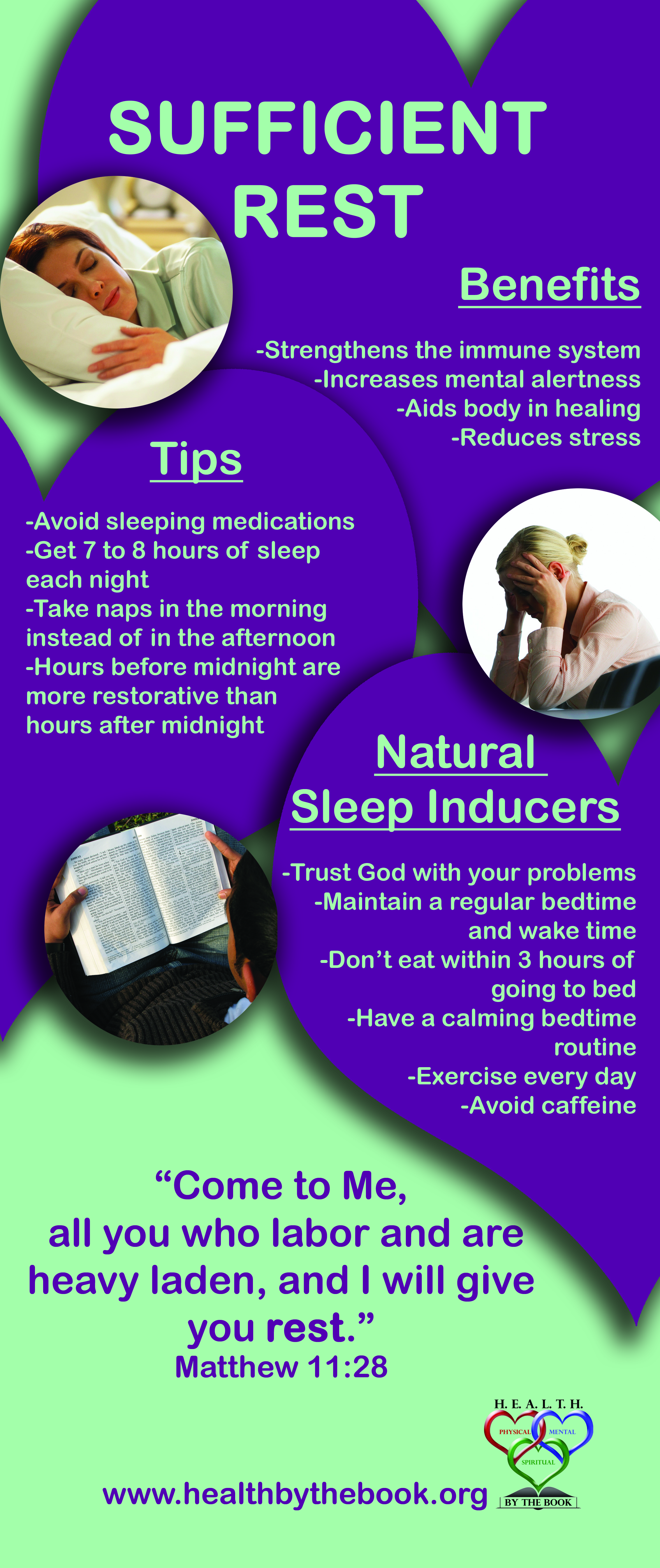 Health Fair Setup
Sufficient Rest:
Blood Pressures, Massage (if possible), tips on rest given
Health Fair Setup
Check-out: 
Go over check sheet to make sure nothing was missed and all questions were answered, free health magazines and literature given, seminar interest sign-up forms filled out
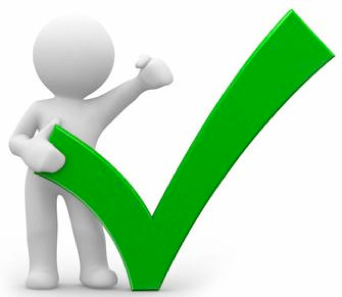 Health Fair Planning
Church member that leads out in coordinating a Health Fair team

Responsible for making sure that all needed supplies are collected and organized so that the Fair can operate.
Health Fair Coordinator
Health Fair Planning
Coordinate volunteers to be in charge of the various stations

Oversee/designate people to be in charge of securing a suitable location as well as advertising for the Health Fair
Health Fair Coordinator
Health Fair Planning
Centrally-located community center
Public building / school 
Mall or Shopping Center
Church grounds as a last resort
Many people are reluctant to come to a church location.
Location
Health fair planning
Advertising can be expensive, so it is important to determine what the most effective methods are in your area and choose the ones within your budget. 
Handbills  
Posters are also effective for display in public places.
Advertising
Health Fair Planning
Community announcements with a “loud speaker car”
 TV and Radio 
Newspapers
Present it as a service to the community, by volunteers, and emphasize the non-profit characteristics of the event.
Advertising
[Speaker Notes: Most TV and Radio stations and newspapers will do free public service announcements but you must plan several weeks ahead.
Present it always as a service to the community, by volunteers, and emphasize the non-profit characteristics of the event.]
Health Fair Planning
Resources Available through the H.E.A.L.T.H. by the Book Library
Banners and Stands
Biometric Scales
Water Cooler
Health Fair Planning
Health Fair Team Worksheet
Master Supplies List
All needed handouts, forms and instructions
Computer Health Age program
Signs for each station
Banner files for printing your own
Materials Available for download or on CD for printing
The End